Effective-Resistance-Reducing Flows,Spectrally Thin Trees, and ATSP
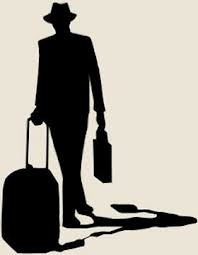 Nima Anari
UC Berkeley
Shayan Oveis Gharan
Univ of Washington
[Speaker Notes: I am going to talk about new analysis of spectral graph algorithm using higher eigenvalues]
Asymmetric TSP (ATSP)
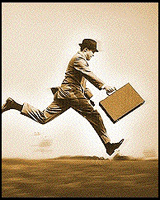 2
[Speaker Notes: Now, I can show Cheeger’s inequality. Cheeger’s inequality for graphs is proved by alon and milman back in 1985. It says for every graph G, the sparsest cut or phi(G) is very well characterized by the second eigenvalue of the normalized laplacian matrix. How should you read this inequality. G is barely connected iff lambda_2 is very close to 0. 
Note that this inequality does not depend on the size of the graph G, it holds for any graph G as large as you like. 
The proof of this inequality gives a simple linear time algorithm which shows spectral graph partitioning that I talked about at the beginning of the talk works for k=2. It gives a set of conductance at most sqrt of phi(G).]
Linear Programming Relaxation [Held-Karp’72]
Integrality Gap:
3
[Speaker Notes: Now, I can show Cheeger’s inequality. Cheeger’s inequality for graphs is proved by alon and milman back in 1985. It says for every graph G, the sparsest cut or phi(G) is very well characterized by the second eigenvalue of the normalized laplacian matrix. How should you read this inequality. G is barely connected iff lambda_2 is very close to 0. 
Note that this inequality does not depend on the size of the graph G, it holds for any graph G as large as you like. 
The proof of this inequality gives a simple linear time algorithm which shows spectral graph partitioning that I talked about at the beginning of the talk works for k=2. It gives a set of conductance at most sqrt of phi(G).]
Previous Works
Approximation Algorithms
log(n) [Frieze-Galbiati-Maffioli’82]
.999 log(n) [Bläser’02]
0.842 log(n) [Kaplan-Lewenstein-Shafrir-Sviridenko’05]
0.666 log(n) [Feige-Singh’07]
O(logn/loglogn) [Asadpour-Goemans-Madry-O-Saberi’09]
O(1) (planar/bd genus) [O-Saberi’10,Erickson-Sidiropoulos’13]
Integrality Gap 
≥ 2 [Charikar-Goemans-Karloff’06]
≤ O(logn/loglogn) [AGMOS’09].
4
[Speaker Notes: Now, I can show Cheeger’s inequality. Cheeger’s inequality for graphs is proved by alon and milman back in 1985. It says for every graph G, the sparsest cut or phi(G) is very well characterized by the second eigenvalue of the normalized laplacian matrix. How should you read this inequality. G is barely connected iff lambda_2 is very close to 0. 
Note that this inequality does not depend on the size of the graph G, it holds for any graph G as large as you like. 
The proof of this inequality gives a simple linear time algorithm which shows spectral graph partitioning that I talked about at the beginning of the talk works for k=2. It gives a set of conductance at most sqrt of phi(G).]
Main Result
For any cost function, the integrality gap of the LP relaxation is polyloglog(n).
5
[Speaker Notes: Now, I can show Cheeger’s inequality. Cheeger’s inequality for graphs is proved by alon and milman back in 1985. It says for every graph G, the sparsest cut or phi(G) is very well characterized by the second eigenvalue of the normalized laplacian matrix. How should you read this inequality. G is barely connected iff lambda_2 is very close to 0. 
Note that this inequality does not depend on the size of the graph G, it holds for any graph G as large as you like. 
The proof of this inequality gives a simple linear time algorithm which shows spectral graph partitioning that I talked about at the beginning of the talk works for k=2. It gives a set of conductance at most sqrt of phi(G).]
Plan of the Talk
Thin Spanning Tree
ATSP
Max Effective Resistance
Spectrally Thin Spanning Tree
Our Contribution
6
[Speaker Notes: Now, I can show Cheeger’s inequality. Cheeger’s inequality for graphs is proved by alon and milman back in 1985. It says for every graph G, the sparsest cut or phi(G) is very well characterized by the second eigenvalue of the normalized laplacian matrix. How should you read this inequality. G is barely connected iff lambda_2 is very close to 0. 
Note that this inequality does not depend on the size of the graph G, it holds for any graph G as large as you like. 
The proof of this inequality gives a simple linear time algorithm which shows spectral graph partitioning that I talked about at the beginning of the talk works for k=2. It gives a set of conductance at most sqrt of phi(G).]
Thin Spanning Trees
Kn
2/n-thin tree
7
[Speaker Notes: Now, I can show Cheeger’s inequality. Cheeger’s inequality for graphs is proved by alon and milman back in 1985. It says for every graph G, the sparsest cut or phi(G) is very well characterized by the second eigenvalue of the normalized laplacian matrix. How should you read this inequality. G is barely connected iff lambda_2 is very close to 0. 
Note that this inequality does not depend on the size of the graph G, it holds for any graph G as large as you like. 
The proof of this inequality gives a simple linear time algorithm which shows spectral graph partitioning that I talked about at the beginning of the talk works for k=2. It gives a set of conductance at most sqrt of phi(G).]
From Thin Trees to ATSP
8
[Speaker Notes: Now, I can show Cheeger’s inequality. Cheeger’s inequality for graphs is proved by alon and milman back in 1985. It says for every graph G, the sparsest cut or phi(G) is very well characterized by the second eigenvalue of the normalized laplacian matrix. How should you read this inequality. G is barely connected iff lambda_2 is very close to 0. 
Note that this inequality does not depend on the size of the graph G, it holds for any graph G as large as you like. 
The proof of this inequality gives a simple linear time algorithm which shows spectral graph partitioning that I talked about at the beginning of the talk works for k=2. It gives a set of conductance at most sqrt of phi(G).]
Previous Works: Randomized Rounding
9
[Speaker Notes: AGMOS is based on the randomized rounding technique.]
Main Result
For any cost function, the integrality gap of the LP Relaxation is polyloglog(n).
10
[Speaker Notes: Now, I can show Cheeger’s inequality. Cheeger’s inequality for graphs is proved by alon and milman back in 1985. It says for every graph G, the sparsest cut or phi(G) is very well characterized by the second eigenvalue of the normalized laplacian matrix. How should you read this inequality. G is barely connected iff lambda_2 is very close to 0. 
Note that this inequality does not depend on the size of the graph G, it holds for any graph G as large as you like. 
The proof of this inequality gives a simple linear time algorithm which shows spectral graph partitioning that I talked about at the beginning of the talk works for k=2. It gives a set of conductance at most sqrt of phi(G).]
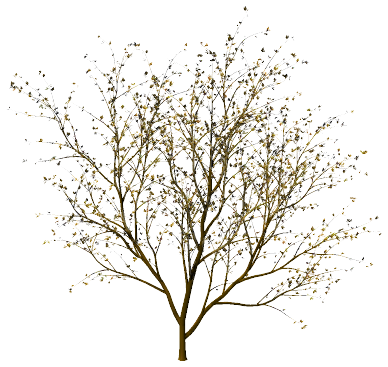 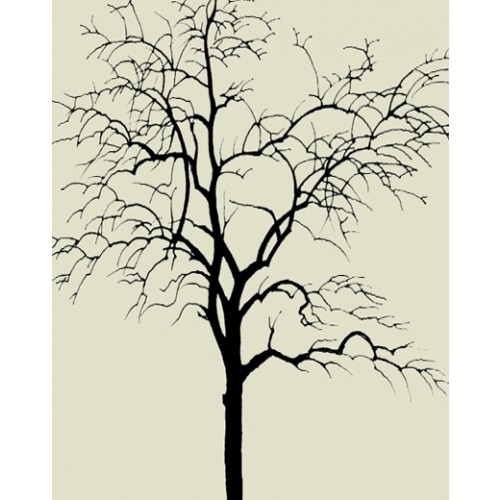 In Pursuit of Thin TreesBeyond Randomized Rounding
11
[Speaker Notes: In the next 5-10 minutes I give you an overview of the proof ideas. If you don’t want to get into the details of the proof you may rest here and get back in afterwards.]
Graph Laplacian
E.g.,
12
[Speaker Notes: Now, I can show Cheeger’s inequality. Cheeger’s inequality for graphs is proved by alon and milman back in 1985. It says for every graph G, the sparsest cut or phi(G) is very well characterized by the second eigenvalue of the normalized laplacian matrix. How should you read this inequality. G is barely connected iff lambda_2 is very close to 0. 
Note that this inequality does not depend on the size of the graph G, it holds for any graph G as large as you like. 
The proof of this inequality gives a simple linear time algorithm which shows spectral graph partitioning that I talked about at the beginning of the talk works for k=2. It gives a set of conductance at most sqrt of phi(G).]
Spectrally Thin Spanning Trees
13
[Speaker Notes: Now, I can show Cheeger’s inequality. Cheeger’s inequality for graphs is proved by alon and milman back in 1985. It says for every graph G, the sparsest cut or phi(G) is very well characterized by the second eigenvalue of the normalized laplacian matrix. How should you read this inequality. G is barely connected iff lambda_2 is very close to 0. 
Note that this inequality does not depend on the size of the graph G, it holds for any graph G as large as you like. 
The proof of this inequality gives a simple linear time algorithm which shows spectral graph partitioning that I talked about at the beginning of the talk works for k=2. It gives a set of conductance at most sqrt of phi(G).]
A Necessary Condition for Spectral Thinness
where
14
[Speaker Notes: Now, I can show Cheeger’s inequality. Cheeger’s inequality for graphs is proved by alon and milman back in 1985. It says for every graph G, the sparsest cut or phi(G) is very well characterized by the second eigenvalue of the normalized laplacian matrix. How should you read this inequality. G is barely connected iff lambda_2 is very close to 0. 
Note that this inequality does not depend on the size of the graph G, it holds for any graph G as large as you like. 
The proof of this inequality gives a simple linear time algorithm which shows spectral graph partitioning that I talked about at the beginning of the talk works for k=2. It gives a set of conductance at most sqrt of phi(G).]
A k-con Graph with no Spectrally Thin Tree
1A
0
0
1-2k/n
1-k/n
1/2
k edges
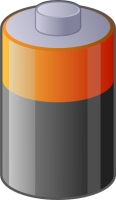 k/n
0
0
0
2k/n
1/2
1A
k edges
n/k vertices
15
[Speaker Notes: Now, I can show Cheeger’s inequality. Cheeger’s inequality for graphs is proved by alon and milman back in 1985. It says for every graph G, the sparsest cut or phi(G) is very well characterized by the second eigenvalue of the normalized laplacian matrix. How should you read this inequality. G is barely connected iff lambda_2 is very close to 0. 
Note that this inequality does not depend on the size of the graph G, it holds for any graph G as large as you like. 
The proof of this inequality gives a simple linear time algorithm which shows spectral graph partitioning that I talked about at the beginning of the talk works for k=2. It gives a set of conductance at most sqrt of phi(G).]
A Sufficient Condition for Spectral Thinness
16
[Speaker Notes: Now, I can show Cheeger’s inequality. Cheeger’s inequality for graphs is proved by alon and milman back in 1985. It says for every graph G, the sparsest cut or phi(G) is very well characterized by the second eigenvalue of the normalized laplacian matrix. How should you read this inequality. G is barely connected iff lambda_2 is very close to 0. 
Note that this inequality does not depend on the size of the graph G, it holds for any graph G as large as you like. 
The proof of this inequality gives a simple linear time algorithm which shows spectral graph partitioning that I talked about at the beginning of the talk works for k=2. It gives a set of conductance at most sqrt of phi(G).]
Spectrally Thin Trees (Summary)
k-edge 
connectivity
?
O(1/k)-combinatorial thin tree
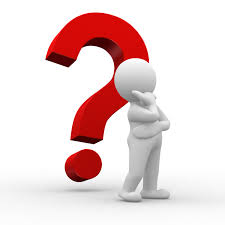 [MSS13]
O(1/k)-spectrally thin tree
17
[Speaker Notes: Previous to our work, for many years people expected that recent developments in spectral sparsifiers can be used to find thin trees.
But because of the above barriers it was not clear how this connection can be made precise. So, in a sense our work is the first one that solves a cut-sparsification problem by reducing to an analogous spectral sparsificatuion problem.]
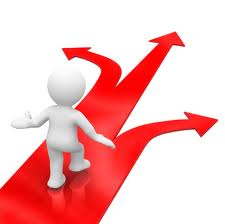 Our Approach
18
[Speaker Notes: In the next 5-10 minutes I give you an overview of the proof ideas. If you don’t want to get into the details of the proof you may rest here and get back in afterwards.]
Main Idea
Symmetrize L2 structure of G 
while preserving its L1 structure
19
[Speaker Notes: Now, I can show Cheeger’s inequality. Cheeger’s inequality for graphs is proved by alon and milman back in 1985. It says for every graph G, the sparsest cut or phi(G) is very well characterized by the second eigenvalue of the normalized laplacian matrix. How should you read this inequality. G is barely connected iff lambda_2 is very close to 0. 
Note that this inequality does not depend on the size of the graph G, it holds for any graph G as large as you like. 
The proof of this inequality gives a simple linear time algorithm which shows spectral graph partitioning that I talked about at the beginning of the talk works for k=2. It gives a set of conductance at most sqrt of phi(G).]
An Example
n/k vertices
20
[Speaker Notes: Now, I can show Cheeger’s inequality. Cheeger’s inequality for graphs is proved by alon and milman back in 1985. It says for every graph G, the sparsest cut or phi(G) is very well characterized by the second eigenvalue of the normalized laplacian matrix. How should you read this inequality. G is barely connected iff lambda_2 is very close to 0. 
Note that this inequality does not depend on the size of the graph G, it holds for any graph G as large as you like. 
The proof of this inequality gives a simple linear time algorithm which shows spectral graph partitioning that I talked about at the beginning of the talk works for k=2. It gives a set of conductance at most sqrt of phi(G).]
An Observation
21
[Speaker Notes: Now, I can show Cheeger’s inequality. Cheeger’s inequality for graphs is proved by alon and milman back in 1985. It says for every graph G, the sparsest cut or phi(G) is very well characterized by the second eigenvalue of the normalized laplacian matrix. How should you read this inequality. G is barely connected iff lambda_2 is very close to 0. 
Note that this inequality does not depend on the size of the graph G, it holds for any graph G as large as you like. 
The proof of this inequality gives a simple linear time algorithm which shows spectral graph partitioning that I talked about at the beginning of the talk works for k=2. It gives a set of conductance at most sqrt of phi(G).]
Main Idea
Bypasses Spectral Thinness Barrier.
D+G has a spectrally thin tree and 
any spectrally thin tree of G+D is (comb) thin in G.
22
[Speaker Notes: Now, I can show Cheeger’s inequality. Cheeger’s inequality for graphs is proved by alon and milman back in 1985. It says for every graph G, the sparsest cut or phi(G) is very well characterized by the second eigenvalue of the normalized laplacian matrix. How should you read this inequality. G is barely connected iff lambda_2 is very close to 0. 
Note that this inequality does not depend on the size of the graph G, it holds for any graph G as large as you like. 
The proof of this inequality gives a simple linear time algorithm which shows spectral graph partitioning that I talked about at the beginning of the talk works for k=2. It gives a set of conductance at most sqrt of phi(G).]
An Impossibility Theorem
23
[Speaker Notes: Now, I can show Cheeger’s inequality. Cheeger’s inequality for graphs is proved by alon and milman back in 1985. It says for every graph G, the sparsest cut or phi(G) is very well characterized by the second eigenvalue of the normalized laplacian matrix. How should you read this inequality. G is barely connected iff lambda_2 is very close to 0. 
Note that this inequality does not depend on the size of the graph G, it holds for any graph G as large as you like. 
The proof of this inequality gives a simple linear time algorithm which shows spectral graph partitioning that I talked about at the beginning of the talk works for k=2. It gives a set of conductance at most sqrt of phi(G).]
Proof Overview
Main 
Tech Thm
D is not  a graph
A General. 
of [MSS’13]
24
[Speaker Notes: Now, I can show Cheeger’s inequality. Cheeger’s inequality for graphs is proved by alon and milman back in 1985. It says for every graph G, the sparsest cut or phi(G) is very well characterized by the second eigenvalue of the normalized laplacian matrix. How should you read this inequality. G is barely connected iff lambda_2 is very close to 0. 
Note that this inequality does not depend on the size of the graph G, it holds for any graph G as large as you like. 
The proof of this inequality gives a simple linear time algorithm which shows spectral graph partitioning that I talked about at the beginning of the talk works for k=2. It gives a set of conductance at most sqrt of phi(G).]
Thin Basis Problem
…………………………......…,
d Linearly independent set of vectors
25
[Speaker Notes: Now, I can show Cheeger’s inequality. Cheeger’s inequality for graphs is proved by alon and milman back in 1985. It says for every graph G, the sparsest cut or phi(G) is very well characterized by the second eigenvalue of the normalized laplacian matrix. How should you read this inequality. G is barely connected iff lambda_2 is very close to 0. 
Note that this inequality does not depend on the size of the graph G, it holds for any graph G as large as you like. 
The proof of this inequality gives a simple linear time algorithm which shows spectral graph partitioning that I talked about at the beginning of the talk works for k=2. It gives a set of conductance at most sqrt of phi(G).]
Proof Overview
Main 
Tech Thm
A General. 
of [MSS’13]
26
[Speaker Notes: Now, I can show Cheeger’s inequality. Cheeger’s inequality for graphs is proved by alon and milman back in 1985. It says for every graph G, the sparsest cut or phi(G) is very well characterized by the second eigenvalue of the normalized laplacian matrix. How should you read this inequality. G is barely connected iff lambda_2 is very close to 0. 
Note that this inequality does not depend on the size of the graph G, it holds for any graph G as large as you like. 
The proof of this inequality gives a simple linear time algorithm which shows spectral graph partitioning that I talked about at the beginning of the talk works for k=2. It gives a set of conductance at most sqrt of phi(G).]
A Weaker Goal: Satisfying Degree Cuts
27
[Speaker Notes: Now, I can show Cheeger’s inequality. Cheeger’s inequality for graphs is proved by alon and milman back in 1985. It says for every graph G, the sparsest cut or phi(G) is very well characterized by the second eigenvalue of the normalized laplacian matrix. How should you read this inequality. G is barely connected iff lambda_2 is very close to 0. 
Note that this inequality does not depend on the size of the graph G, it holds for any graph G as large as you like. 
The proof of this inequality gives a simple linear time algorithm which shows spectral graph partitioning that I talked about at the beginning of the talk works for k=2. It gives a set of conductance at most sqrt of phi(G).]
A Convex Program for Optimum D
28
[Speaker Notes: Now, I can show Cheeger’s inequality. Cheeger’s inequality for graphs is proved by alon and milman back in 1985. It says for every graph G, the sparsest cut or phi(G) is very well characterized by the second eigenvalue of the normalized laplacian matrix. How should you read this inequality. G is barely connected iff lambda_2 is very close to 0. 
Note that this inequality does not depend on the size of the graph G, it holds for any graph G as large as you like. 
The proof of this inequality gives a simple linear time algorithm which shows spectral graph partitioning that I talked about at the beginning of the talk works for k=2. It gives a set of conductance at most sqrt of phi(G).]
Main Result
For any cost function, the integrality gap of the LP Relaxation is polyloglog(n).
29
[Speaker Notes: Now, I can show Cheeger’s inequality. Cheeger’s inequality for graphs is proved by alon and milman back in 1985. It says for every graph G, the sparsest cut or phi(G) is very well characterized by the second eigenvalue of the normalized laplacian matrix. How should you read this inequality. G is barely connected iff lambda_2 is very close to 0. 
Note that this inequality does not depend on the size of the graph G, it holds for any graph G as large as you like. 
The proof of this inequality gives a simple linear time algorithm which shows spectral graph partitioning that I talked about at the beginning of the talk works for k=2. It gives a set of conductance at most sqrt of phi(G).]
Conclusion
Main Idea: 
Symmetrize L2 structure of G while preserving its L1 structure

Tools:
Interlacing polynomials/Real Stable polynomials
Convex optimization
Graph partitioning
High dimensional geometry
30
[Speaker Notes: Now, I can show Cheeger’s inequality. Cheeger’s inequality for graphs is proved by alon and milman back in 1985. It says for every graph G, the sparsest cut or phi(G) is very well characterized by the second eigenvalue of the normalized laplacian matrix. How should you read this inequality. G is barely connected iff lambda_2 is very close to 0. 
Note that this inequality does not depend on the size of the graph G, it holds for any graph G as large as you like. 
The proof of this inequality gives a simple linear time algorithm which shows spectral graph partitioning that I talked about at the beginning of the talk works for k=2. It gives a set of conductance at most sqrt of phi(G).]
Future Works/Open Problems
Algorithmic proof of [MSS’13] and our extension.

Existence of C/k thin trees and constant factor approximation algorithms for ATSP.

Subsequent work: Svensson designed a 27-app algorithm for ATSP when c(.,.) is a graph metric.
31
[Speaker Notes: Now, I can show Cheeger’s inequality. Cheeger’s inequality for graphs is proved by alon and milman back in 1985. It says for every graph G, the sparsest cut or phi(G) is very well characterized by the second eigenvalue of the normalized laplacian matrix. How should you read this inequality. G is barely connected iff lambda_2 is very close to 0. 
Note that this inequality does not depend on the size of the graph G, it holds for any graph G as large as you like. 
The proof of this inequality gives a simple linear time algorithm which shows spectral graph partitioning that I talked about at the beginning of the talk works for k=2. It gives a set of conductance at most sqrt of phi(G).]